Project: IEEE P802.15 Working Group for Wireless Personal Area Networks (WPANs)

Submission Title: Summary of Framework for White Space in Canada
	
Date Submitted: November 11, 2012	

Source: Sangsung Choi (ETRI) and Soo-Young Chang (SYCA)
              Voice: +1 530 574 2741,  E-maill: sychang@ecs.csus.edu 	
Re: [802.15 TG4m]
Abstract:	Framework for white space in Canada was published recently by Industry Canada and their decisions are summarized in this document.
Purpose: To provide information on the rules and activities of Canadian government to the 802.15 TG4m  group
Notice: This document has been prepared to assist the IEEE P802.15.  It is offered as a basis for discussion and is not binding on the contributing individual(s) or organization(s). The material in this document is subject to change in form and content after further study. The contributor(s) reserve(s) the right to add, amend or withdraw material contained herein.
Release: The contributor acknowledges and accepts that this contribution becomes the property of IEEE and may be made publicly available by P802.15.
Framework  for White Space in Canada
Sangsung Choi and Soo-Young Chang 
Nov. 2012
OVERVIEW OF WHITE SPACE ACTIVITIES CANADA (1)
TV White Spaces
Transition to DTV: Aug. 31, 2011, applied to only certain mandatory markets
Licensed LPAs (low power apparatus) such as microphones in the band 698-806MHz.
RRBS (remote rural areas broadband services): licensed subscriber-based broadband Internet systems on TV channels 21 to 51 (512-698 MHz) except channel 37
the RRBS be located at sufficient distance from major population centers, TV broadcasting facilities and their service contours so as not to cause them interference; and
the RRBS not constrain the provision of current and future TV broadcasting services.
Dynamic spectrum access techniques for improved spectrum sharing
Protection approaches: to protect TV broadcasting stations, LPA and RRBS
Sensing 
the use of a beacon or a hybrid database approach to protect receive-only stations 
Database
 It focuses on database now and sensing will be considered in the future when technology becomes mature.
Industry Canada had Consultation, SMSE-012-11, to align unlicensed use with FCC TVWS rules in August 2011 and made final decisions on the issues raised in this Consultation paper in SMSE-012-12 in October 2012.
15-11-0796-00-004m-tv-white-space-related-regulations-and-activities-for-wpan
OVERVIEW OF WHITE SPACE ACTIVITIES CANADA (2)
TV White Spaces for Rural Broadband Access
RSS196: Point-to-Multipoint Broadband Equipment Operating in the Bands 512-608 MHz and 614-698 MHz for Rural Remote Broadband Systems (RRBS) (TV Channels 21 to 51)
Maximum bandwidth in a 6 MHz channel: 6 MHz
Maximum contiguous 6 MHz channels: 2 (12 MHz)
Minimum bandwidth in a 6 MHz channel: 500 kHz
Base station
Average tx output power: ≤125 watts
Average tx power spectral density: ≤14 dBW/100 kHz
Subscriber equipment
Average tx output power: ≤1 watt
Average tx power spectral density: ≤-7 dBW/100 kHz
SRSP 300-512: Technical Requirements for Remote Rural Broadband Systems (RRBS) Operating in the Bands 512-608 MHz and 614-698 MHz (TV Channels 21 to 51)
http://ieee802.org/19/pub/Workshop/4_Kennedy-RIM.pdf
15-11-0796-00-004m-tv-white-space-related-regulations-and-activities-for-wpan
CURRENT SPECTRUM USE IN TV BROADCASTING BANDS BELOW 698 MHZ
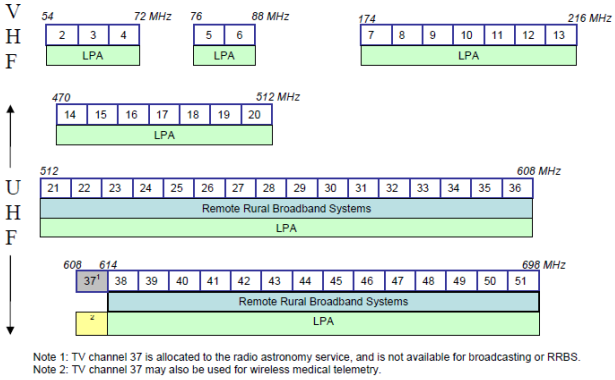 15-11-0637-00-004m-summary-of-consultation-paper-from-industry-canada
INTRODUCTION OF THE PAPER FOR THE FRAMEWORK
Framework for the Use of Certain Non-broadcasting Applications in the Television Broadcasting Bands Below 698 MHz 
SMSE-012-12, published in October 2012 by Industry Canada 
Announces Decisions from previous consultation paper, SMSE-012-11 

Addresses the introduction of certain non-broadcasting applications in the television broadcasting bands below 698 MHz, specifically in the bands 
54-72 MHz, 
76-88 MHz, 
174-216 MHz, 
470-608 MHz and 
614-698 MHz.
POLICY OBJECTIVES
Considerations made in developing a framework to make additional spectrum available for increased use,  
the need to provide spectrum access for new services and technologies, including broadband, 
the impact of such a framework on all stakeholders and the Spectrum Policy Framework for Canada (SPFC). 
The SPFC objective is 
to maximize the economic and social benefits that Canadians derive from the use of the radio frequency spectrum. 
In the 2010 Consultation Paper 
on a Digital Economy Strategy for Canada, entitled Improving Canada’s Digital Advantage: Strategies for Sustainable Prosperity, under the pillar of “Building a World-Class Digital Infrastructure,” access to spectrum was identified as one of the challenges facing Canada. 
By issuing this decision, Industry Canada is, in part, delivering on this commitment.
BACKGROUND
On August 27, 2011, Industry Canada released a consultation paper, SMSE-012-11.  
Comments sought on 
general considerations related to the use of non-broadcasting applications in the bands 54-72 MHz, 76-88 MHz, 174-216 MHz, 470-608 MHz and 614-698 MHz. 
The issues consulted upon include 
the introduction of license-exempt TV white space (TVWS) devices; 
the regulatory framework for licensed remote rural broadband systems (RRBS); and 
the regulatory framework for licensed low-power apparatus (LPA), such as wireless microphones. 
TVWS devices are designed to operate on a no-protection, no-interference basis. 
It is anticipated that these devices would be initially targeted toward consumers, as they could benefit from the availability of home wireless networks similar to Wi-Fi and also to service providers to offer access to Internet service by making use of wireless broadband equipment with improved range. 
In the longer term, white space technology also shows promise for machine-to-machine communications and has the potential to facilitate innovative products and services.
DECISION RELATED TO THE INTRODUCTION OF TVWS DEVICES
Industry Canada will establish procedures and technical rules to permit the introduction of TVWS devices in Canada. These devices will be exempt from licensing and will operate on a no-interference, no-protection basis. 	

In the consultation, Industry Canada proposed to allow TVWS devices in Canada.
All respondents, including broadcasters, support allowing the use of TVWS devices and a majority believes that the potential benefits are considerable. Broadcasters urge Industry Canada to adopt strong rules for prevention of interference. 
Facilitating an economic and competitive environment. 
Use for rural/sensor networks. 
Benefits to many sectors. 
Additional spectrum/Wi-Fi gap. 
Rapid proliferation needs to ensure protection.
Apprehension of moving too quickly/premature rules. 
Mobile broadband transition may lessen room for TVWS.
DECISION RELATED TO DATABASES AND SPECTRUM SENSING
Industry Canada will develop initial rules and regulations for TVWS devices based on the use of geo-location and a registration database system to manage harmful interference. 
As spectrum sensing matures, Industry Canada will consider additional regulatory provisions for sensing technology through the technical rule development process under this decision. 

The use of databases will allow an immediate means to implement TVWS while addressing sharing and interference issues. 
Spectrum sensing or hybrid approaches using elements of both sensing and geo-location databases show promise for the future.
DECISION RELATED TO THE CRITERIA AND SELECTION PROCESS FOR DATABASE ADMINISTRATORS
Industry Canada will authorize the establishment of all TVWS database administrators that meet technical requirements. There will be no limit on the number of database administrators that can be authorized to provide service in Canada.
DECISION RELATED TO THE REGULATORY OVERSIGHT
Industry Canada will develop requirements for TVWS databases through consultation with stakeholders. 
Database administrators will be required to host the TVWS databases in Canada. 

Industry Canada believes that requiring databases to be hosted within Canada will help to ensure that these regulatory requirements can be enforced without limiting database administrators to Canadian companies.
DECISION RELATED TO SECURITY AND PRIVACY
Industry Canada will develop measures relating to security and privacy through its established processes, including consulting with stakeholders. 

Industry Canada agrees with the comments received regarding the importance of adequate security measures to protect data and ensure reliable operation. Appropriate measures will be developed in consultation with stakeholders. 
Industry Canada also agrees on the need to make publicly available the information of the stations to be protected.
DECISION RELATED TO TVWS CATEGORIES
Industry Canada will generally harmonize with the U.S. definitions of TVWS categories, with the exact wording to be determined by Industry Canada through its established processes, including consultation with stakeholders. 

The consultation proposed the following TVWS service categories: 
Fixed white space device: 
Mobile white space device: 
Mode I mobile white space device: referred to as “slave” devices
Mode II mobile white space device: referred to as “master” devices 
Industry Canada agrees that the definitions of the categories of TVWS devices should be generally harmonized with those in the United States.
DECISION TO SET TVWS OPERATING CHANNELS
Industry Canada will broadly harmonize with the U.S. rules regarding channels available to fixed and mobile TVWS devices. Detailed rules will be developed regarding available operating channels for different categories of TVWS devices using Industry Canada’s established processes, including consultation with stakeholders. 	

With some restrictions, it is proposed that TVWS devices be permitted to operate on available channels throughout the TV broadcasting bands below 698 MHz. 
Industry Canada agrees that the heavy use of TV channels 3 and 4 by consumer electronic devices and the risk of harmful interference to those devices from TVWS devices warrant a restriction from operation on these channels.
In order to prevent harmful interference, TVWS devices would not be permitted to operate on TV channel 37, which is used by medical telemetry devices and radio astronomy operations at the Dominion Radio Astrophysical Observatory (DRAO) in Penticton, British Columbia.
DECISION RELATED TO THE INTERFERENCE PROTECTION CRITERIA FOR TV BROADCASTING OPERATIONS
Detailed interference protection criteria, based on the full range of analog and digital TV transmitters, will be developed in accordance with Industry Canada’s established processes, including consultation with stakeholders. 

Two approaches: one for the UK and the other for the U.S.
Rather than specify minimum separation distances as the U.S. has done, the United Kingdom has proposed that TVWS devices in the United Kingdom continuously adjust their transmitter power levels under database control to ensure that TV broadcast interference protection requirements are met. 
This approach allows for TVWS devices to access additional spectrum at the cost of a significant increase in computational and regulatory complexity.
DECISION RELATED TO THE PROTECTION OF RADIO ASTRONOMY
Detailed provisions to protect radio astronomy observations made by the DRAO in Penticton, British Columbia, will be developed in accordance with Industry Canada’s established process, including consultation with stakeholders. 

In Canada, the only location at which radio astronomy observations are made is the DRAO in Penticton, British Columbia. 
Industry Canada will adopt provisions through its technical rules for the protection of observations at the DRAO site from TVWS devices operating in nearby channels.
DECISION RELATED TO TECHNICAL PARAMETERS
Detailed technical rules will be established using Industry Canada’s established processes, including consultation with stakeholders. 	

Harmonizing technical parameters with those of the United States will promote a common market for TVWS equipment, with resulting benefits for equipment cost and availability. 
For this reason, Industry Canada will broadly harmonize its technical rules for TVWS devices with those of the United States, including areas such as 
transmitter power limits,
location accuracy,
minimum frequency of database checks and 
cessation of operation rules if a TVWS device cannot make contact with an approved database.
DECISION RELATED TO THE OUT-OF-BAND EMISSIONS
Industry Canada will initially harmonize its out-of-band emission masks and adjacent frequency protection criteria with the United States. The detailed technical standards will be developed in accordance with Industry Canada’s established processes, including consulting with stakeholders. 

Two types of out-of-band emission masks considered
The United Kingdom’s adaptable approach: the use of flexible out-of-band emission masks
US  approach: to harmonize with the U.S. approach by specifying a fixed emission mask
DECISION RELATED TO CROSS-BORDER PROTECTION
Industry Canada will require Canadian TVWS devices to protect active U.S. broadcasting operations based on the same protection criteria as will be applied to broadcasting operations within Canada. 	

Non-broadcasting use within 400 km of the Canada-United States border must be on a no-protection, no-interference basis with respect to broadcast services in both Canada and the United States. 
As well, Industry Canada currently enforces a mandatory 121 km border distance within which RRBS.
DECISION RELATED TO THE POTENTIAL IMPROVEMENTS TO THE FRAMEWORK FOR RRBS
Industry Canada will continue to license RRBS. 
Protection criteria will be determined through Industry Canada’s established processes, including consultation with stakeholders. 

Remote rural broadband systems (RRBS) provide wireless service in remote rural communities in Canada, using TV channels that are unallotted and unassigned. 
Unlike TVWS devices, these systems are technically evaluated by Industry Canada before they can receive a license, in order to prevent harmful interference to other spectrum users, in particular, TV broadcasters. 
Industry Canada may revisit this decision if there are changes in the future to available TV broadcast spectrum below 698 MHz.
DECISION RELATED TO THE LICENSING OPTION FOR LPA
Industry Canada will allow LPA on both a voluntary licensed and license-exempt basis. Operators of licensed LPA will be asked to register their operation with the TVWS databases in order to receive protection from harmful interference from TVWS devices. 
Industry Canada will update its detailed rules for LPA through its established processes, including consulting with stakeholders. 

Legislation has been passed in the United States mandating an incentive auction process for the possible repurposing of some of the UHF TV broadcast spectrum for mobile broadband systems.
Until such time that the spectrum environment within the United States in the frequency ranges below 698 MHz has stabilized, it would be premature to set aside channels for LPA in Canada
In addition, Industry Canada notes that there is no eligibility restriction on the licensing of LPA in Canada, unlike in the United States. 
As a result of the easier availability of licensing as a protective measure from TVWS, there is not the same need in Canada to designate “safe haven” channels for LPA. Therefore, Industry Canada will not designate any “safe haven” channels for LPA at this time.
DECISION RELATED TO THE CHANGES TO THE CTFA
Industry Canada will not make any changes to the CTFA (Canadian Table of Frequency Allocations ). 	

There is no need for an allocation in the CTFA to reflect the introduction of TVWS devices or to reflect any license-exempt use, including license-exempt LPA.
Licensed LPA has been in operation under the existing allocations to the broadcasting service. Industry Canada therefore also concludes that no changes are needed to reflect the use of this spectrum by licensed LPA.
BASIC CONCEPT FOR THESE DECISIONS
The rules should be broadly harmonized with those in the United States.

Industry Canada will wait until the United States decides some rules including band plan(s) after incentive auction to harmonize their rules with those of the US.

Industry Canada also will consider rules of the United Kingdom for a couple of technical rules – interference protection criteria and out-of-band emissions.